Τα τριτάκια της Γ’2
προγευματίζουν...
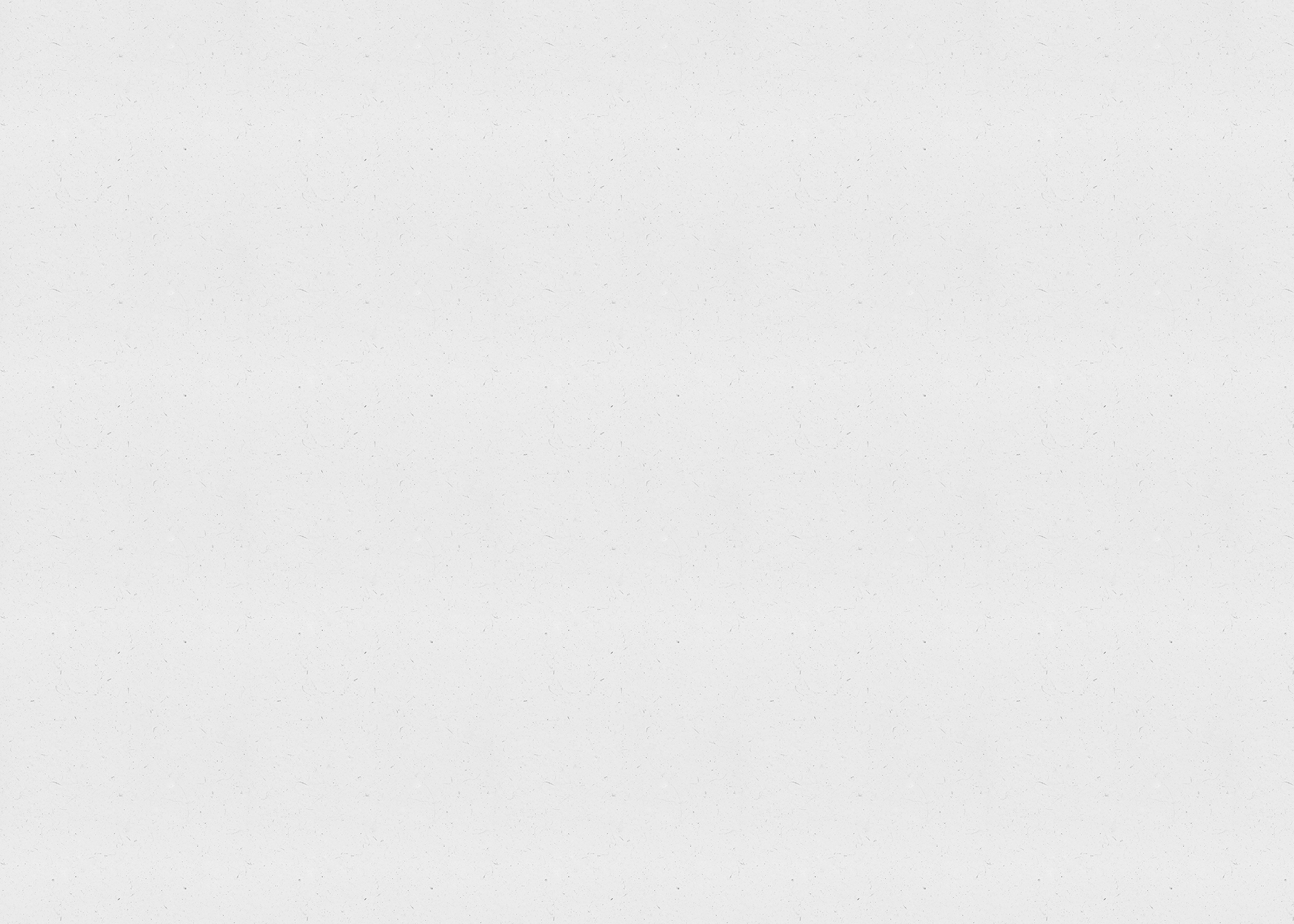 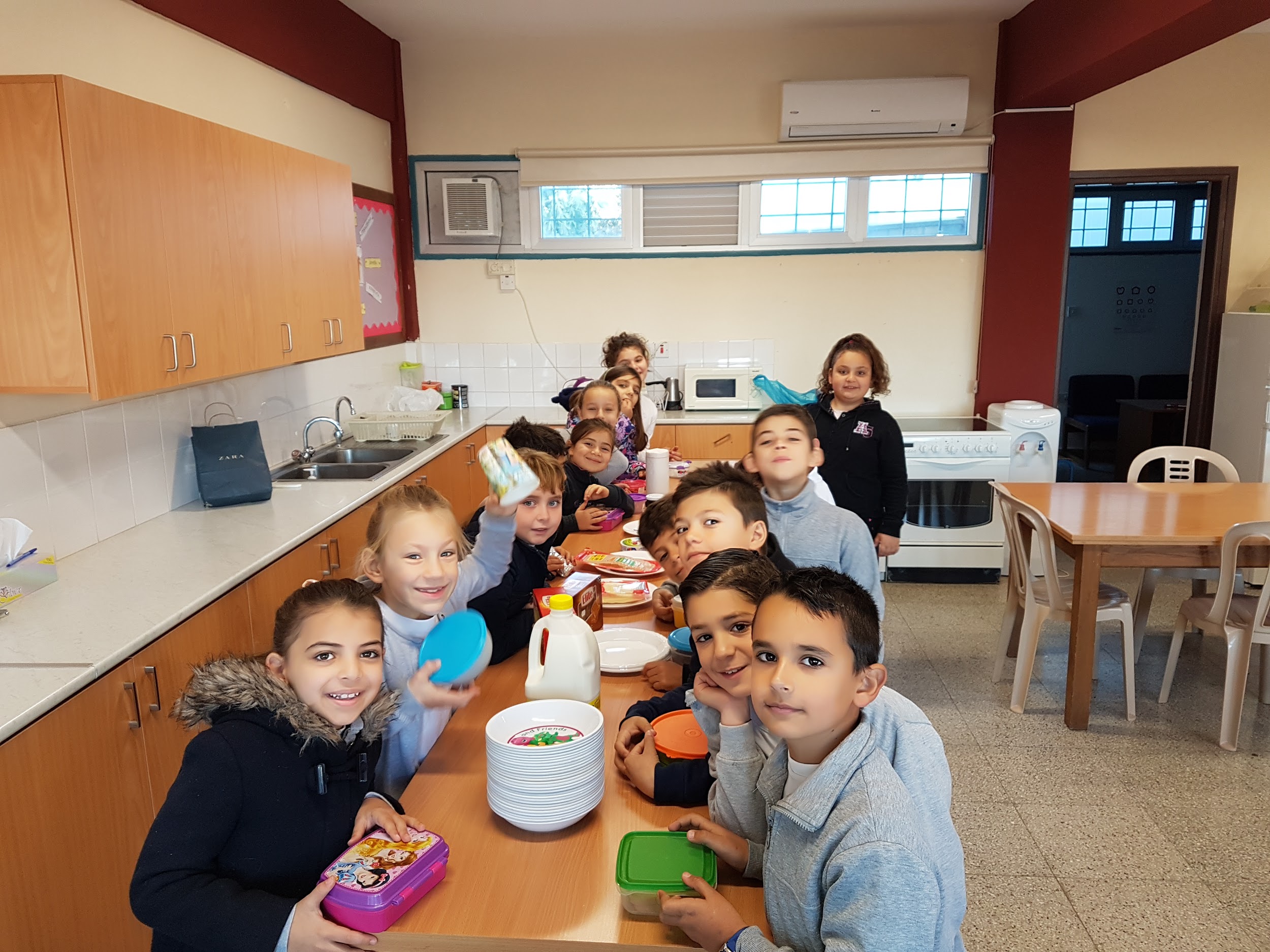 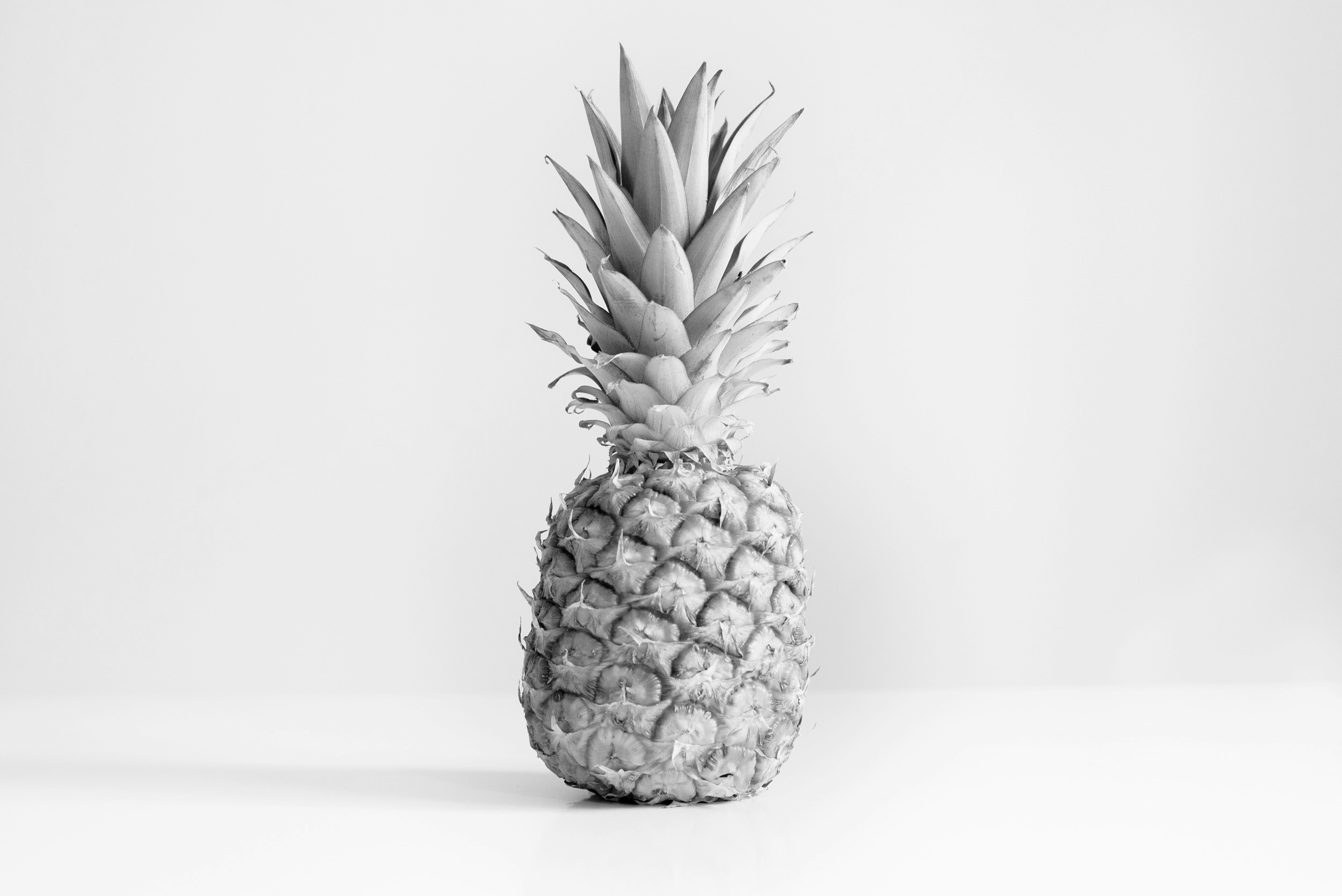 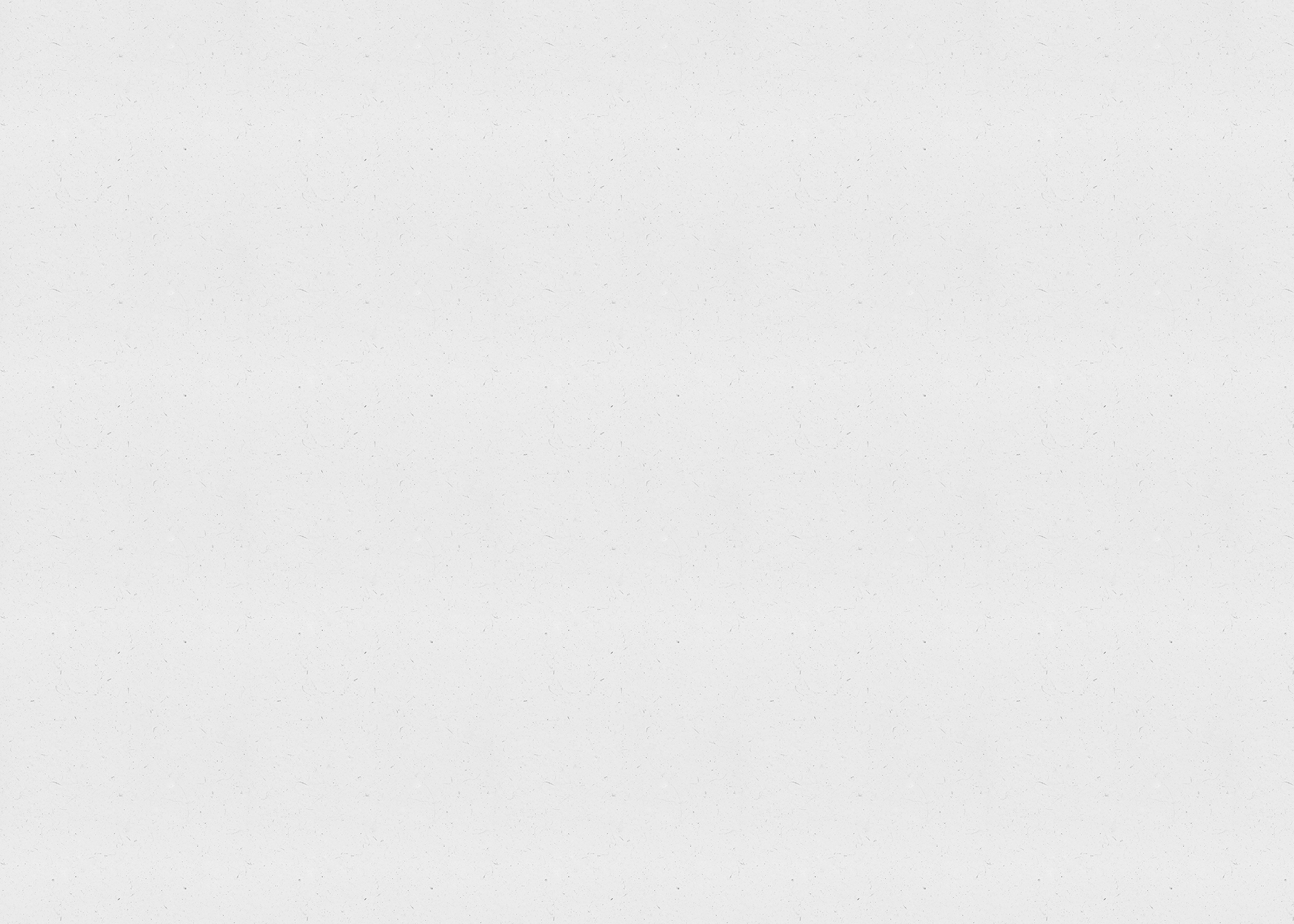 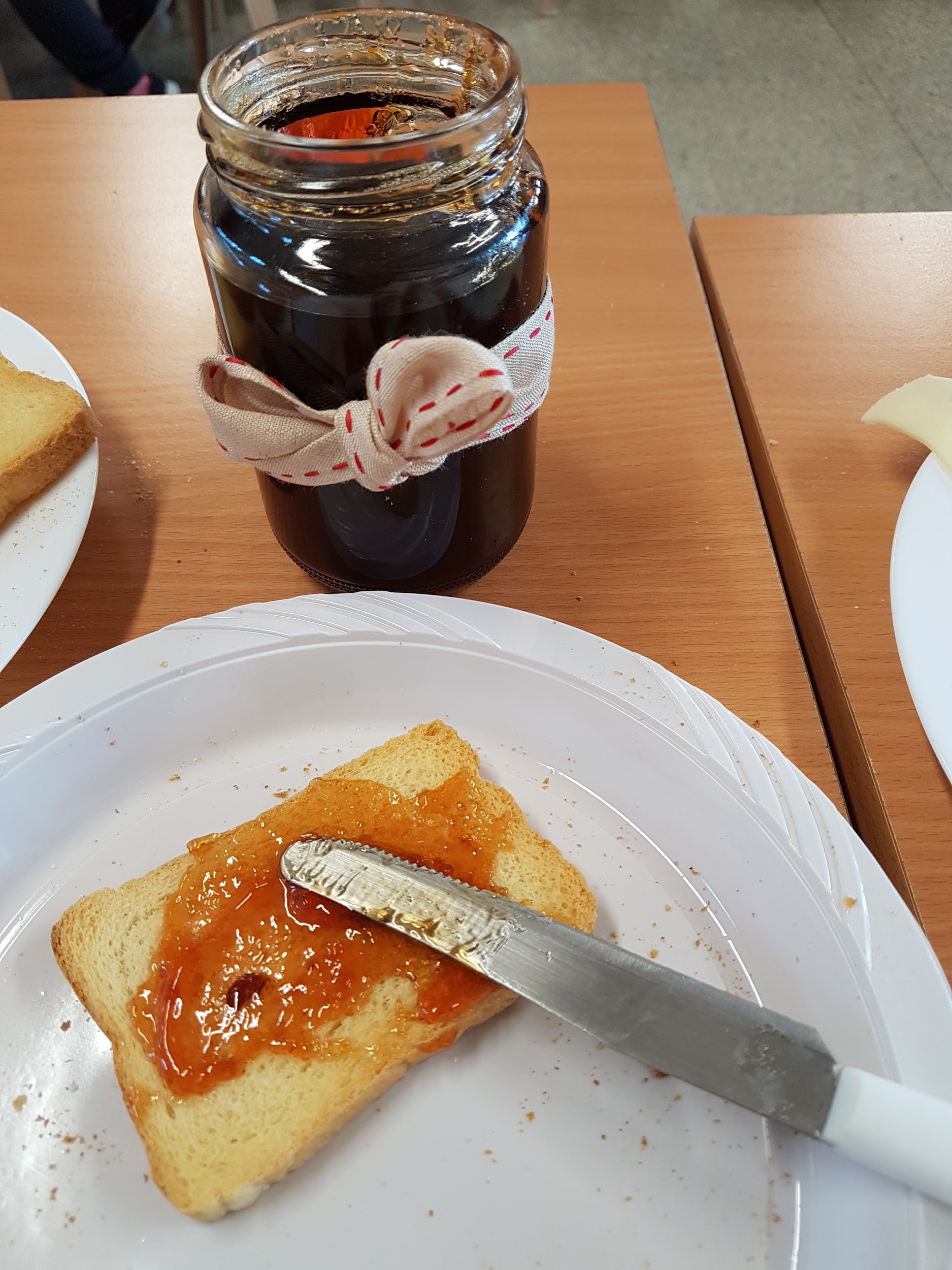 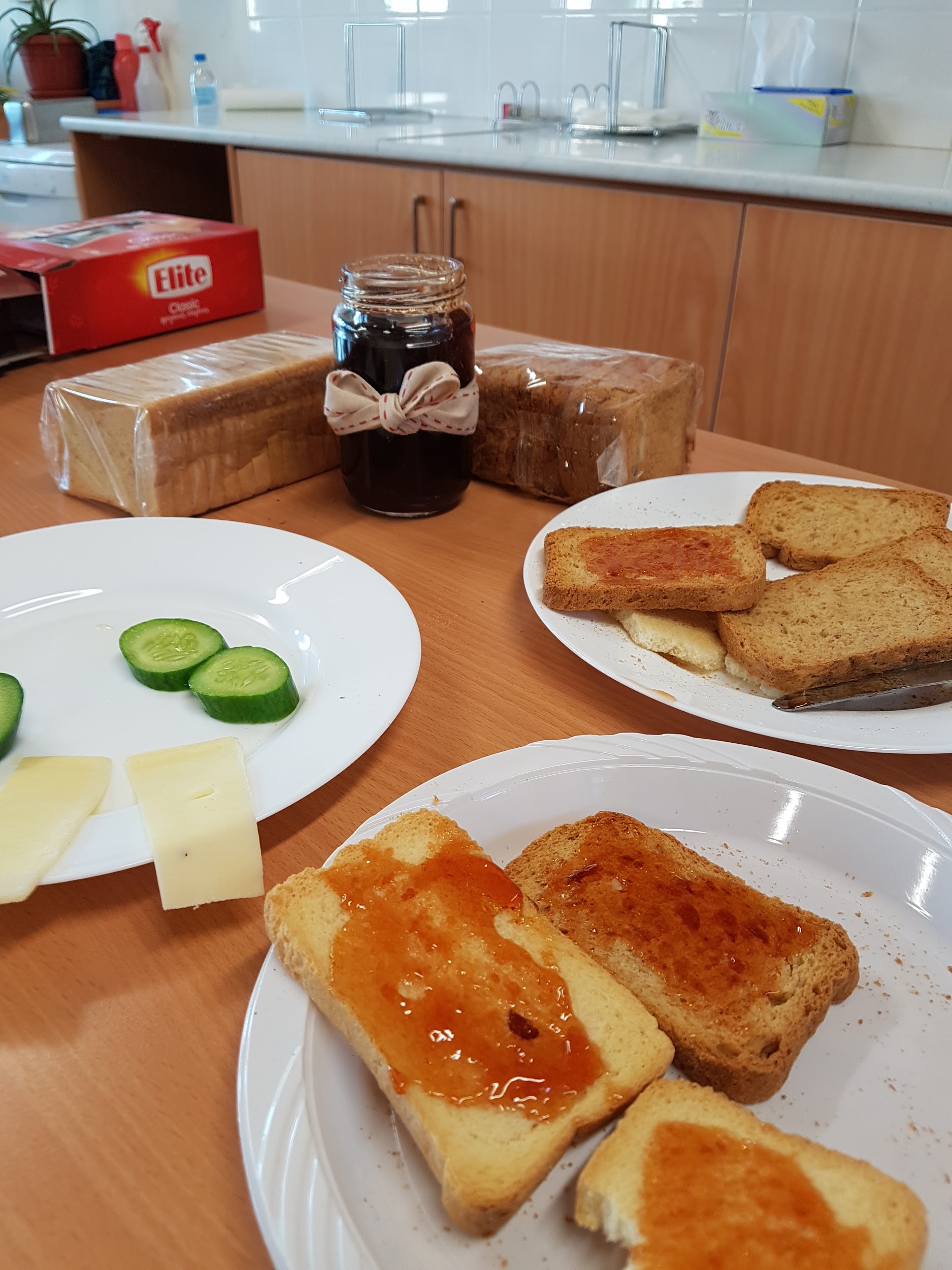 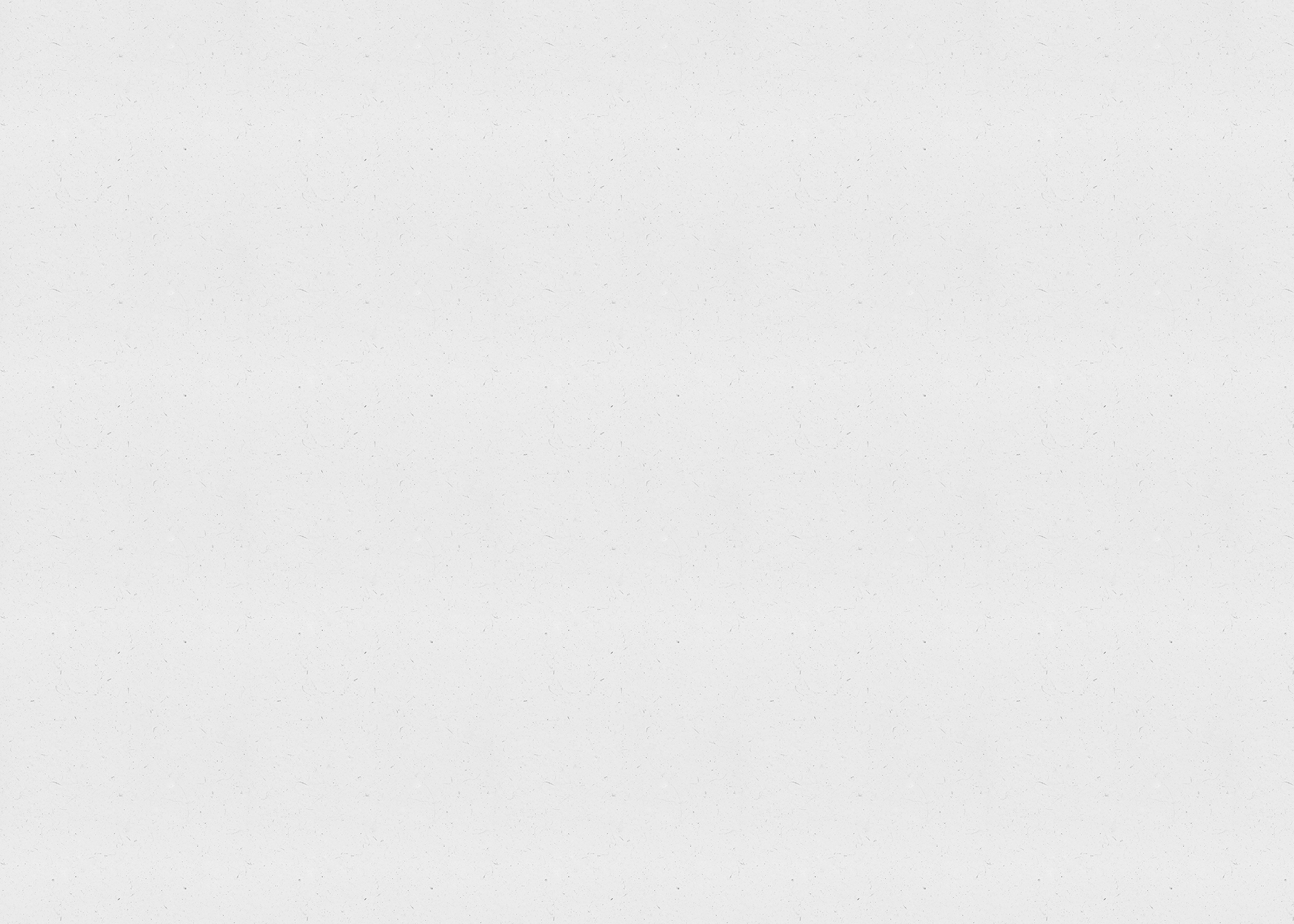 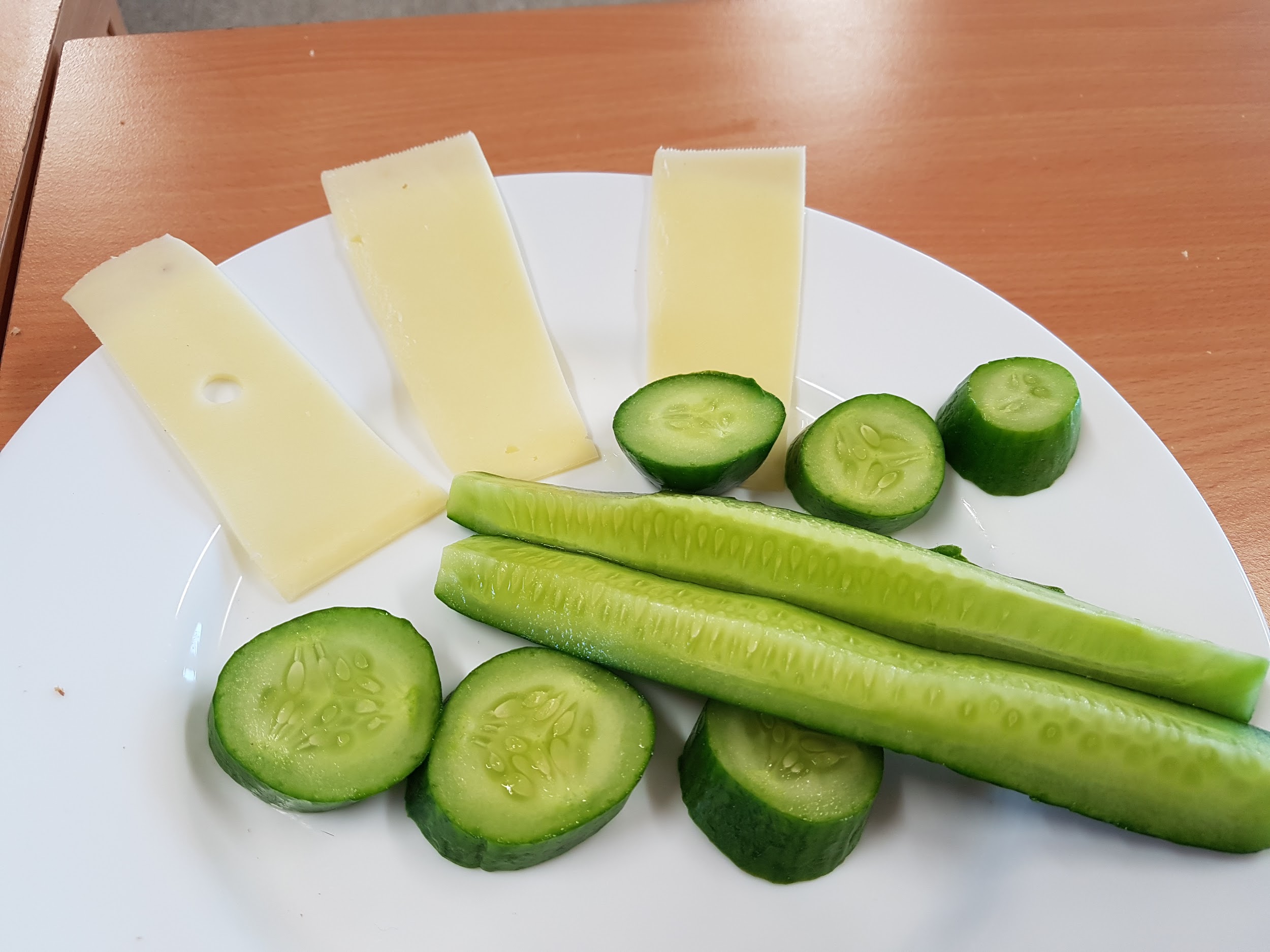 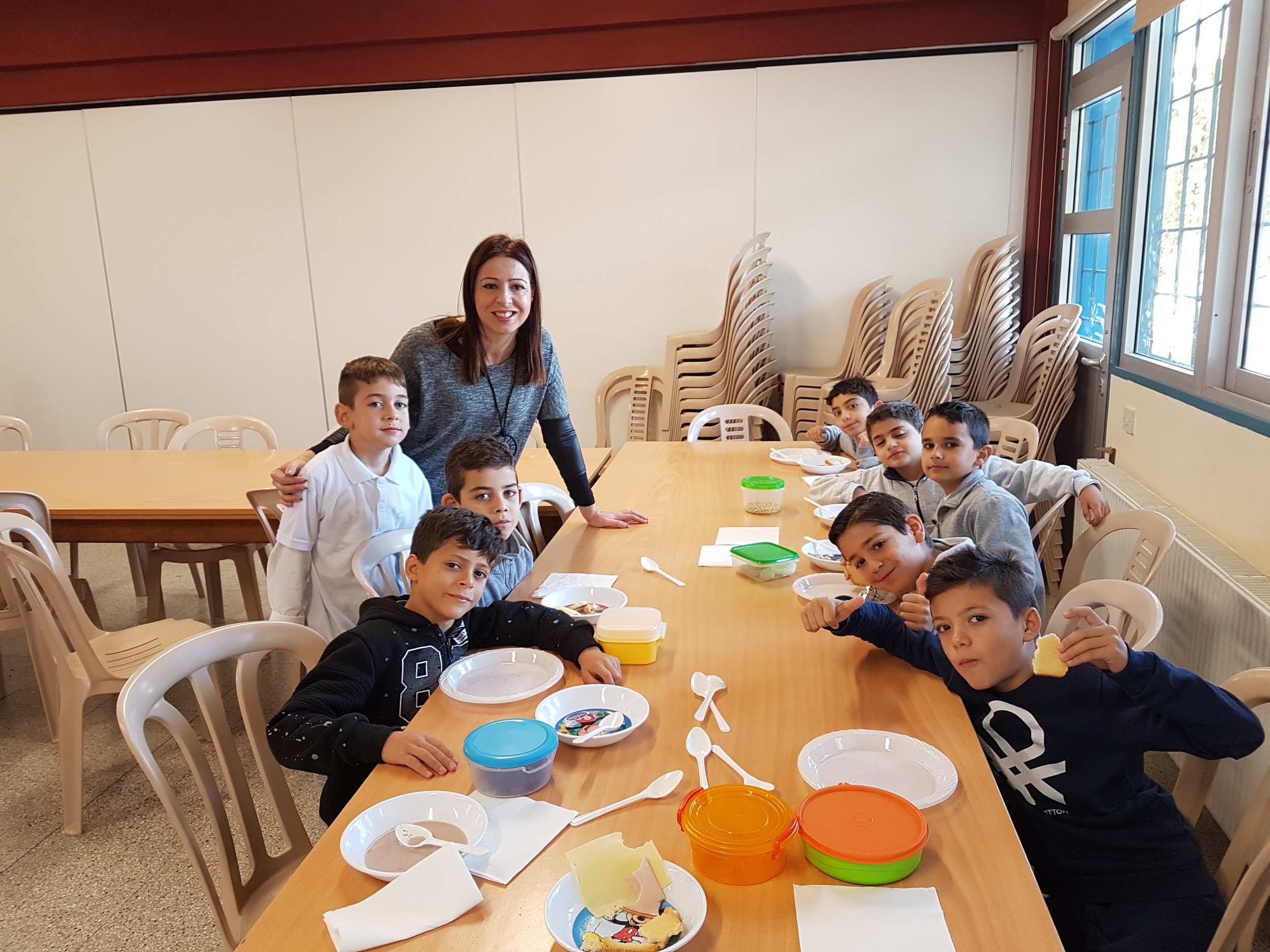 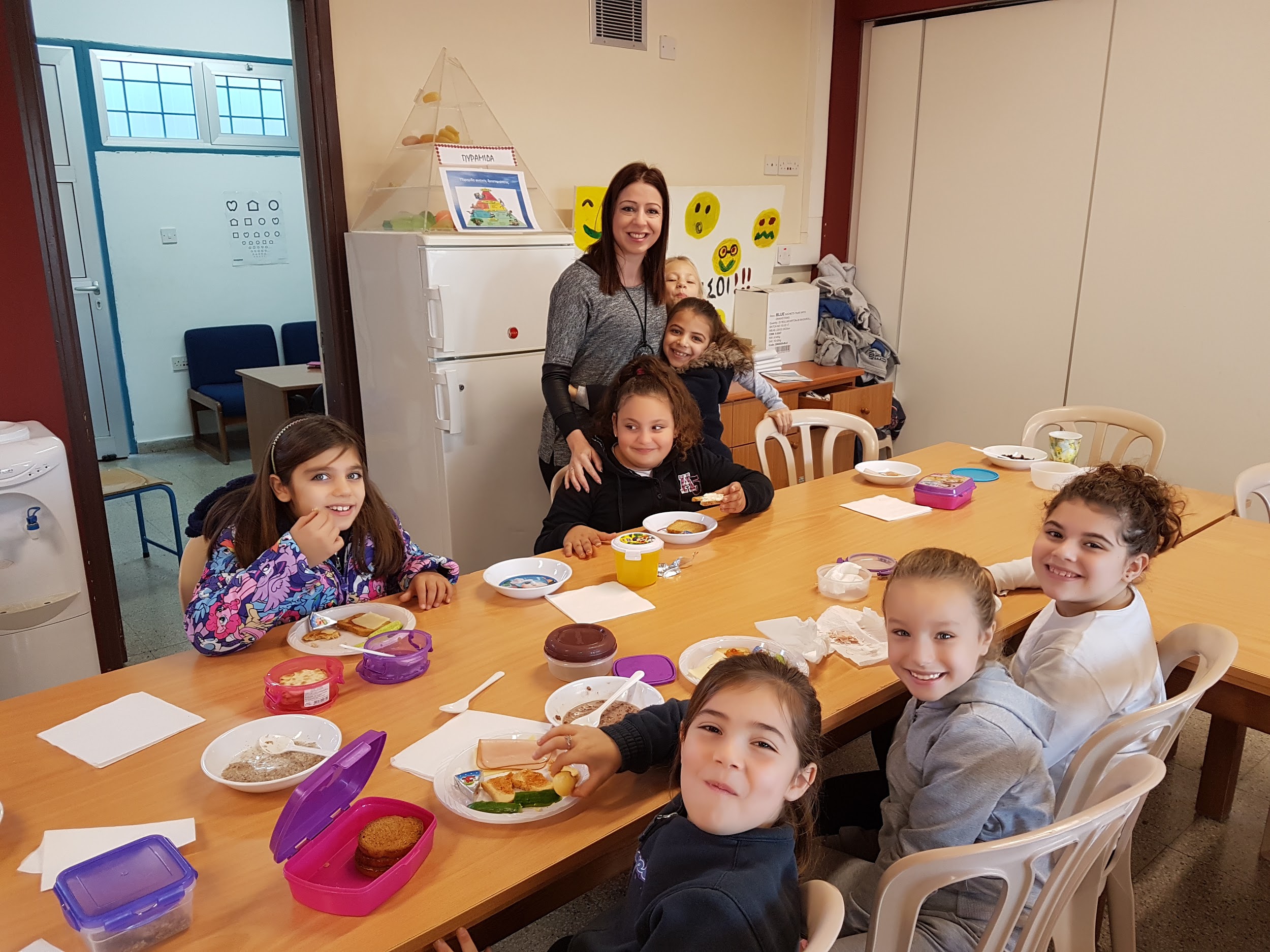 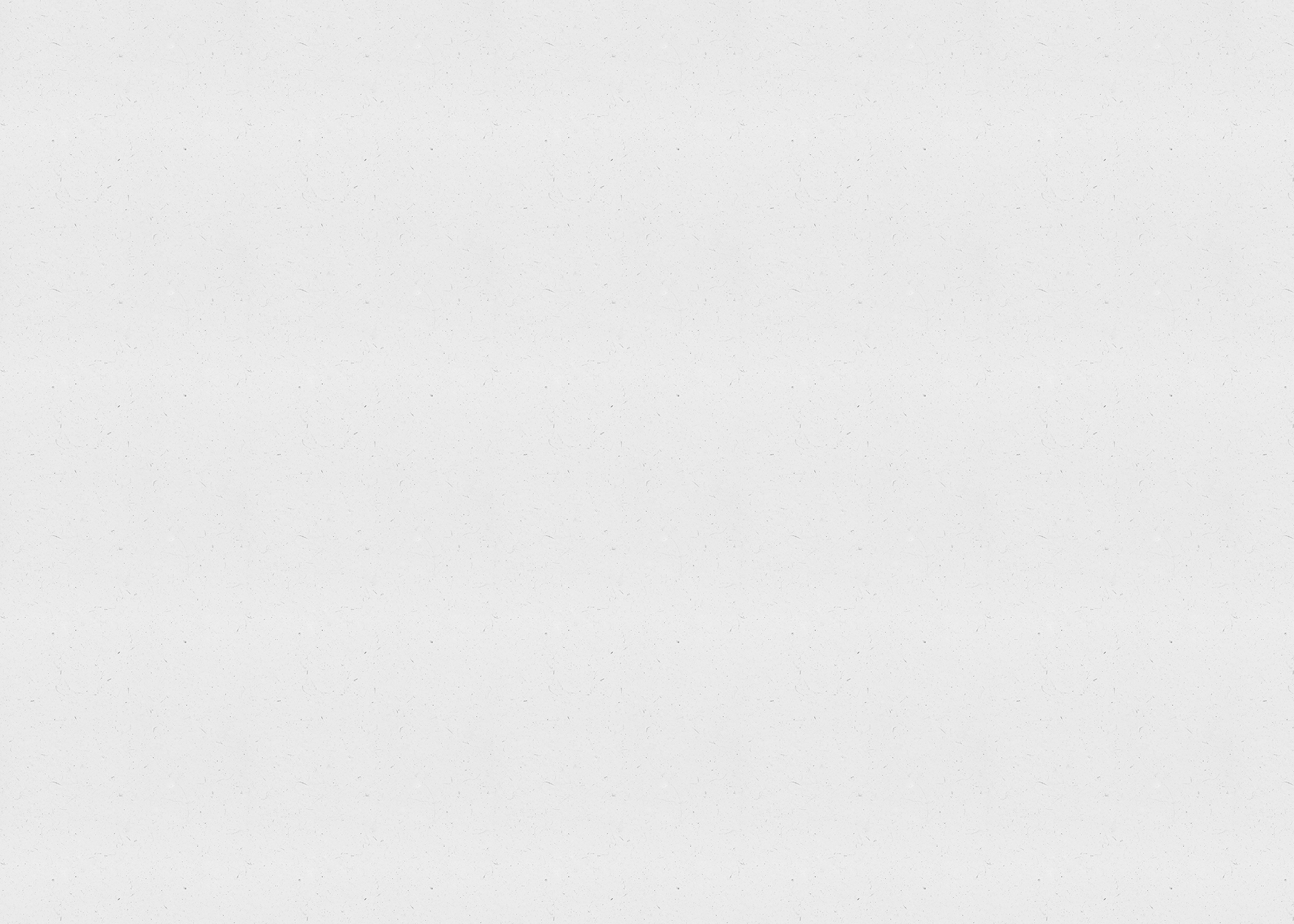 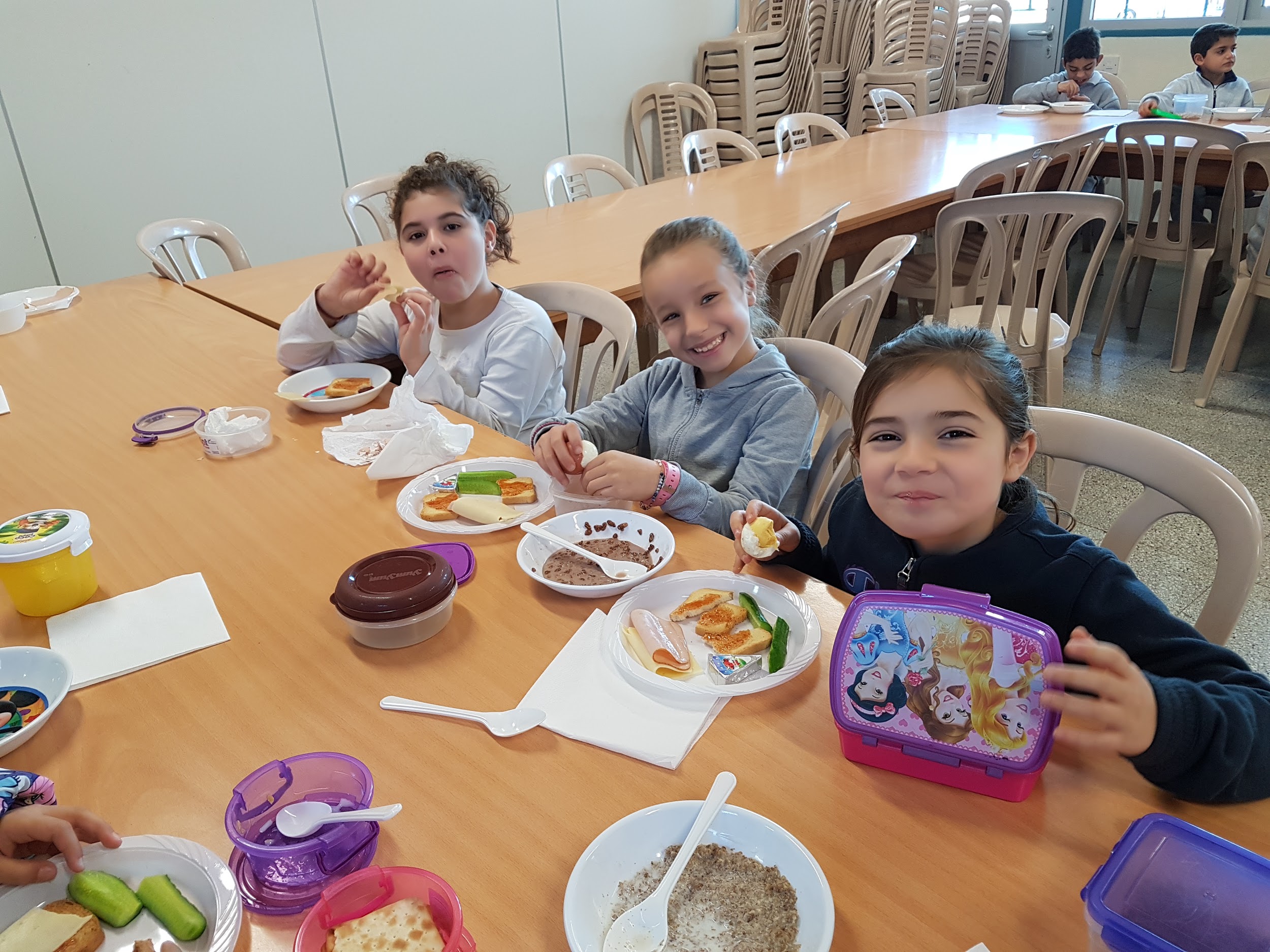 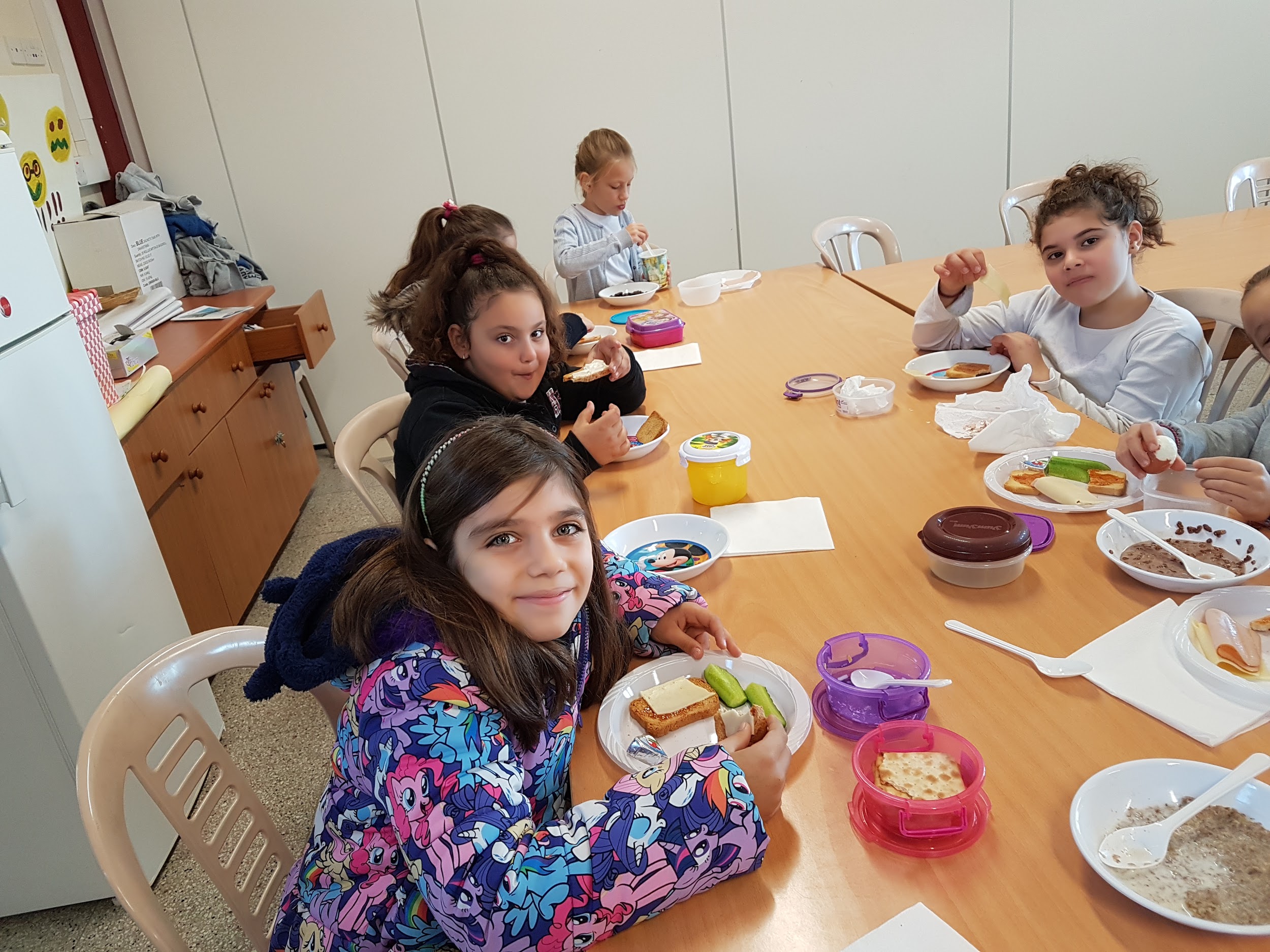 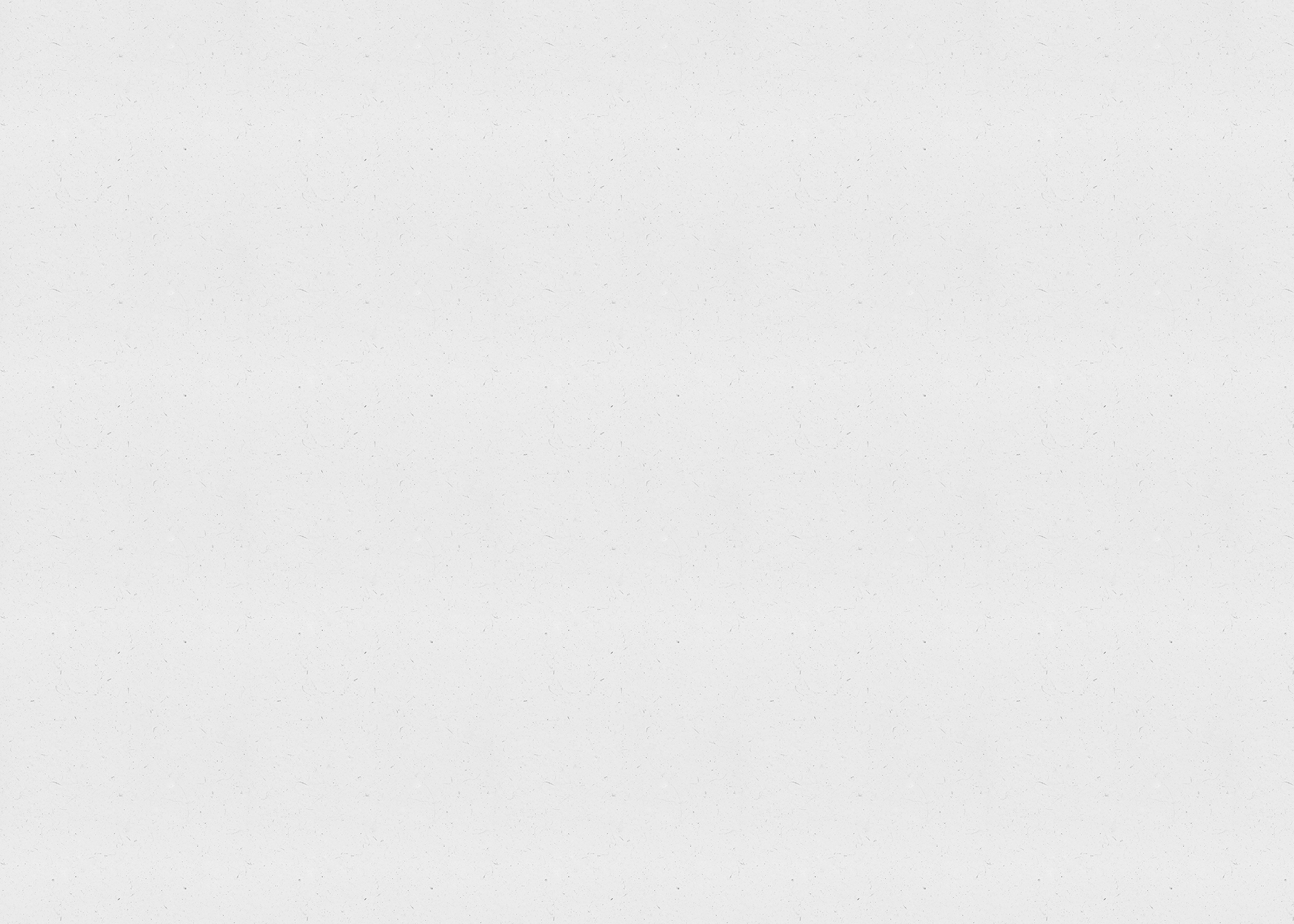 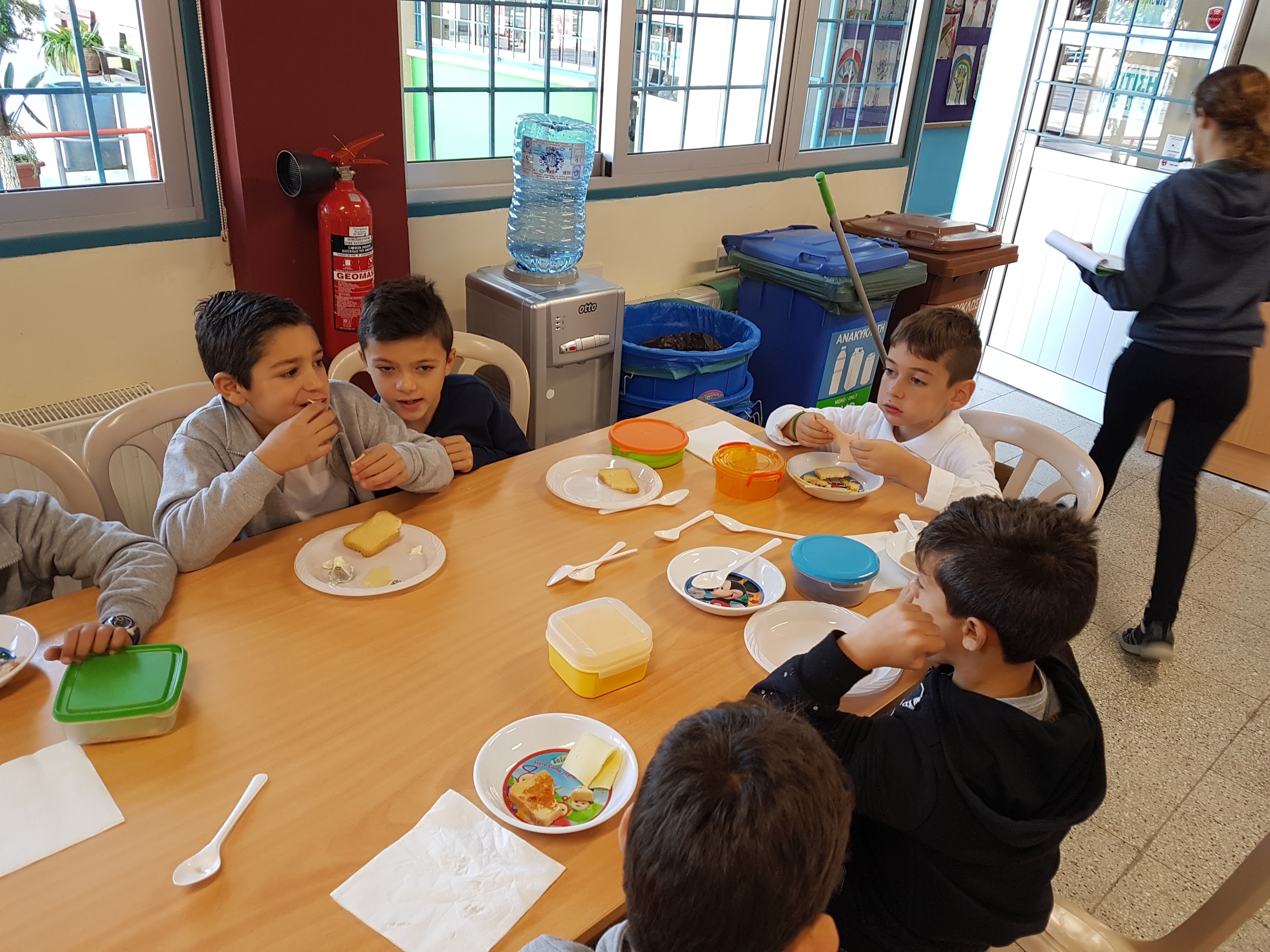 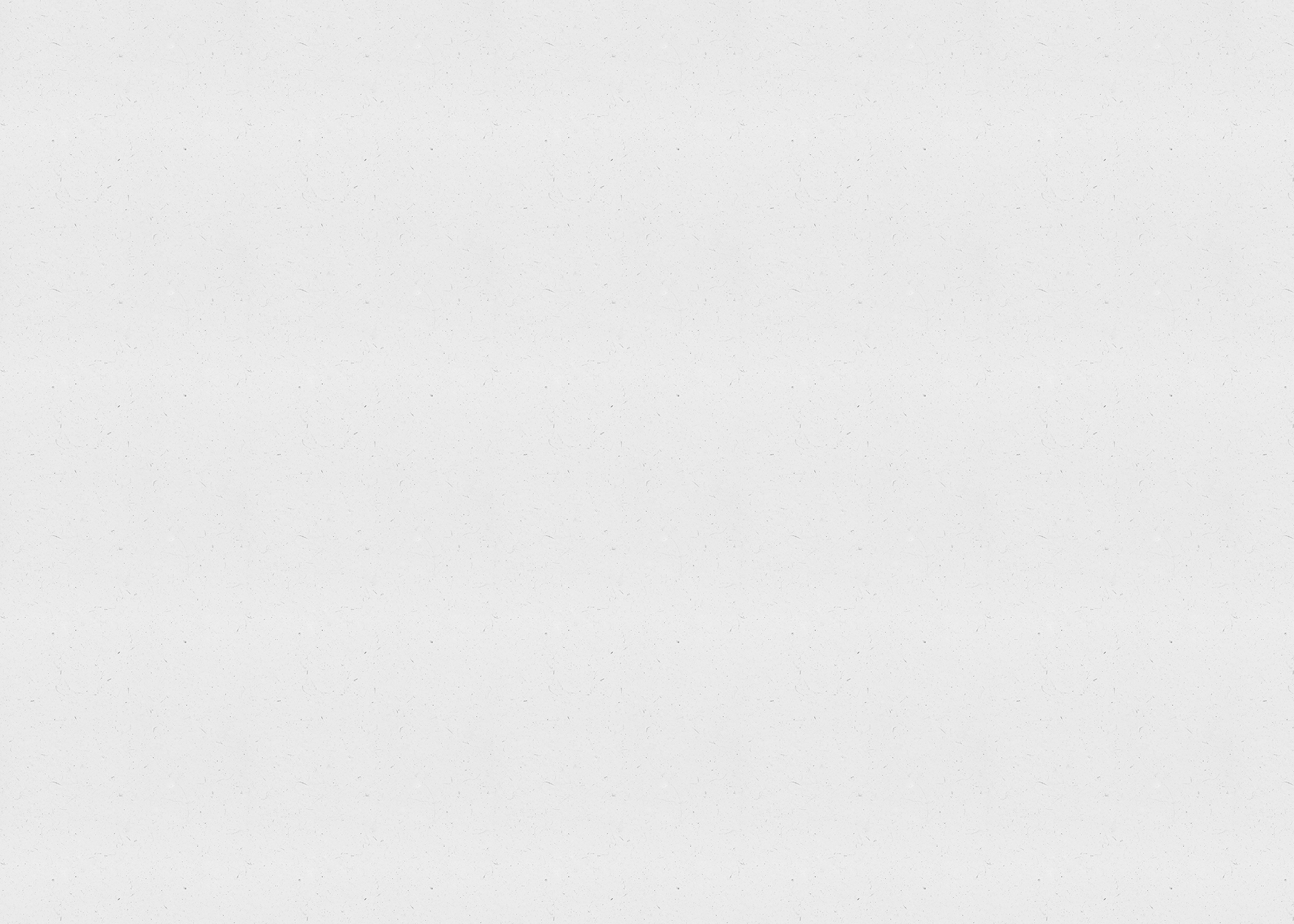 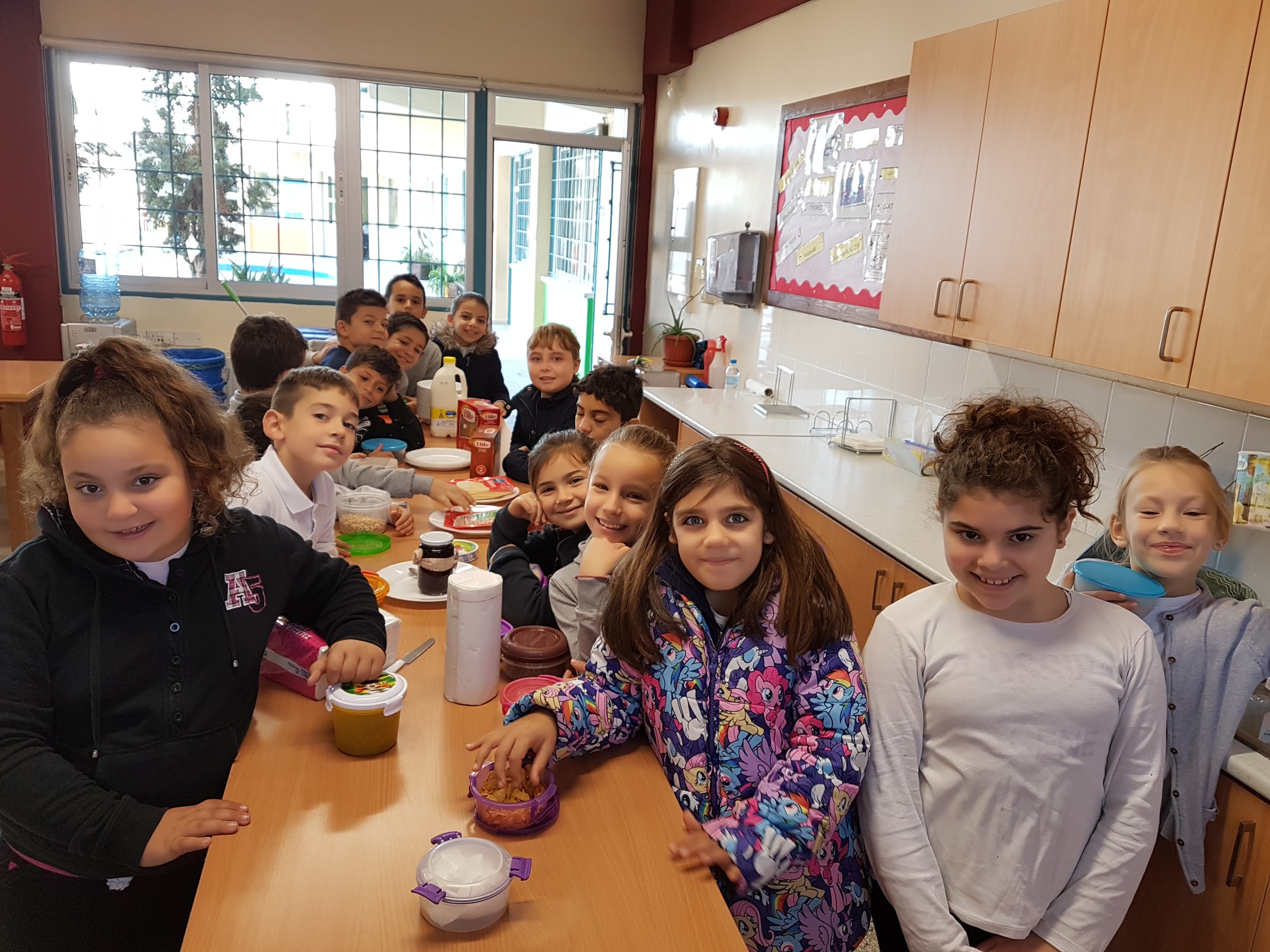 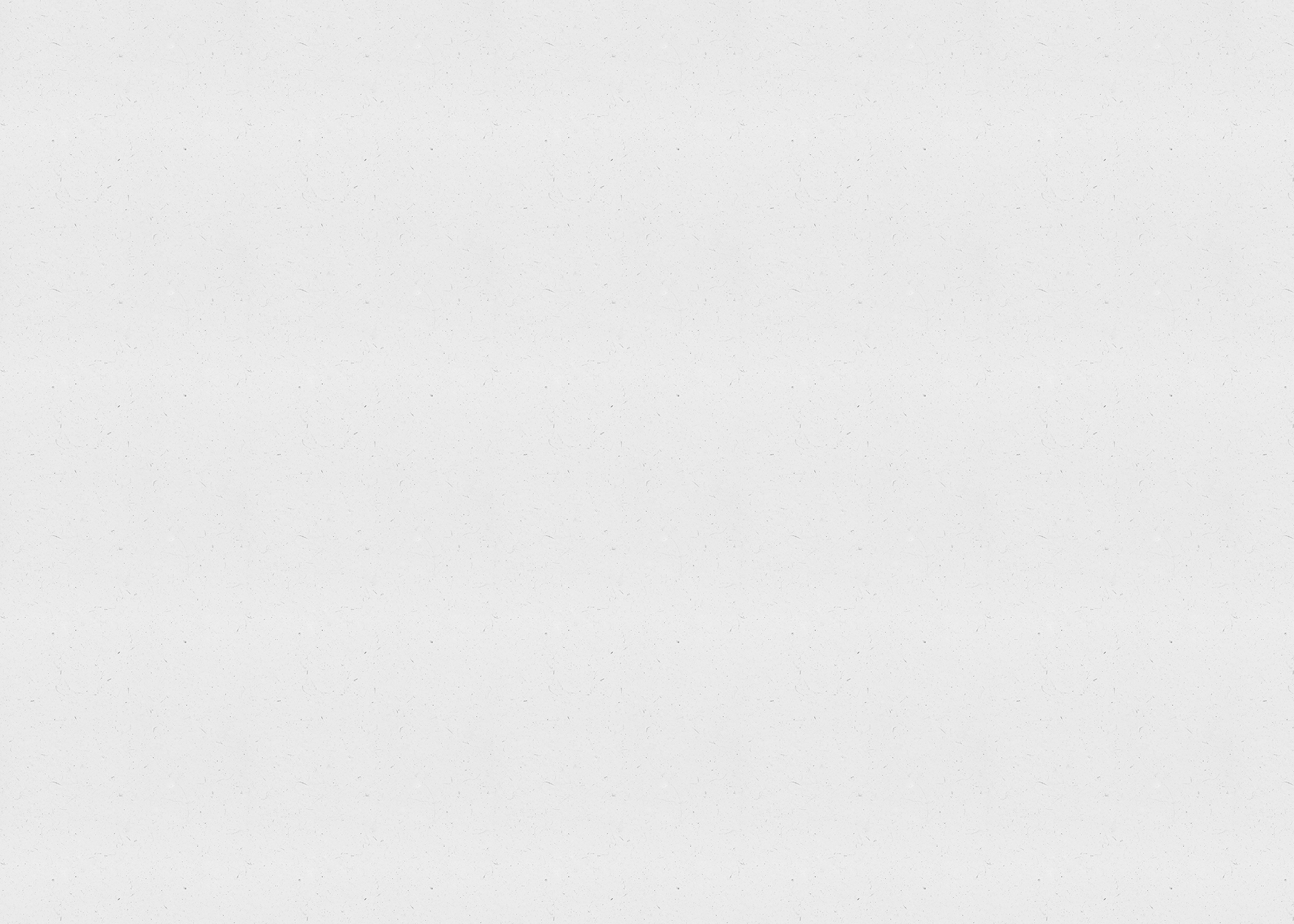 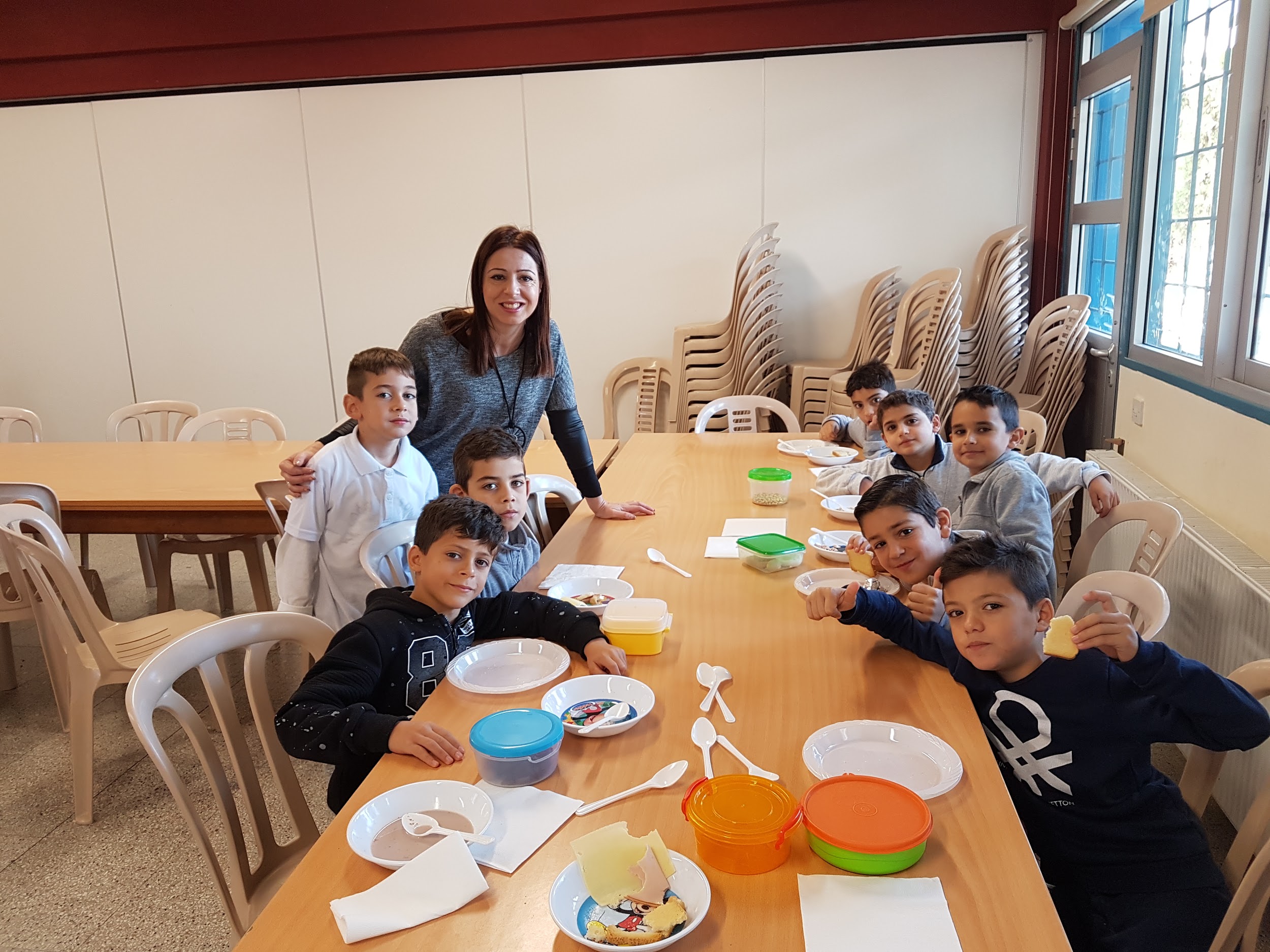 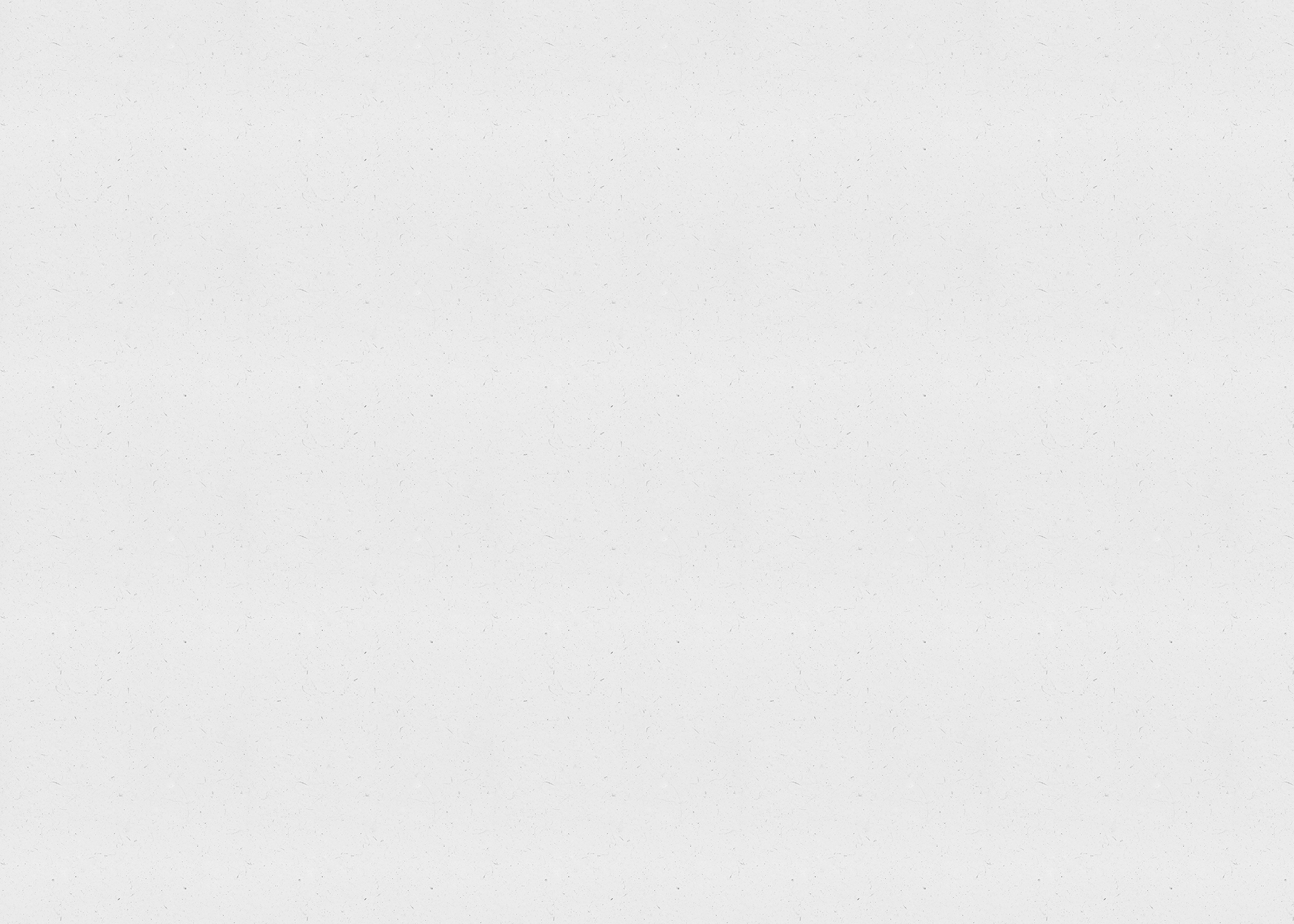 Bicycle